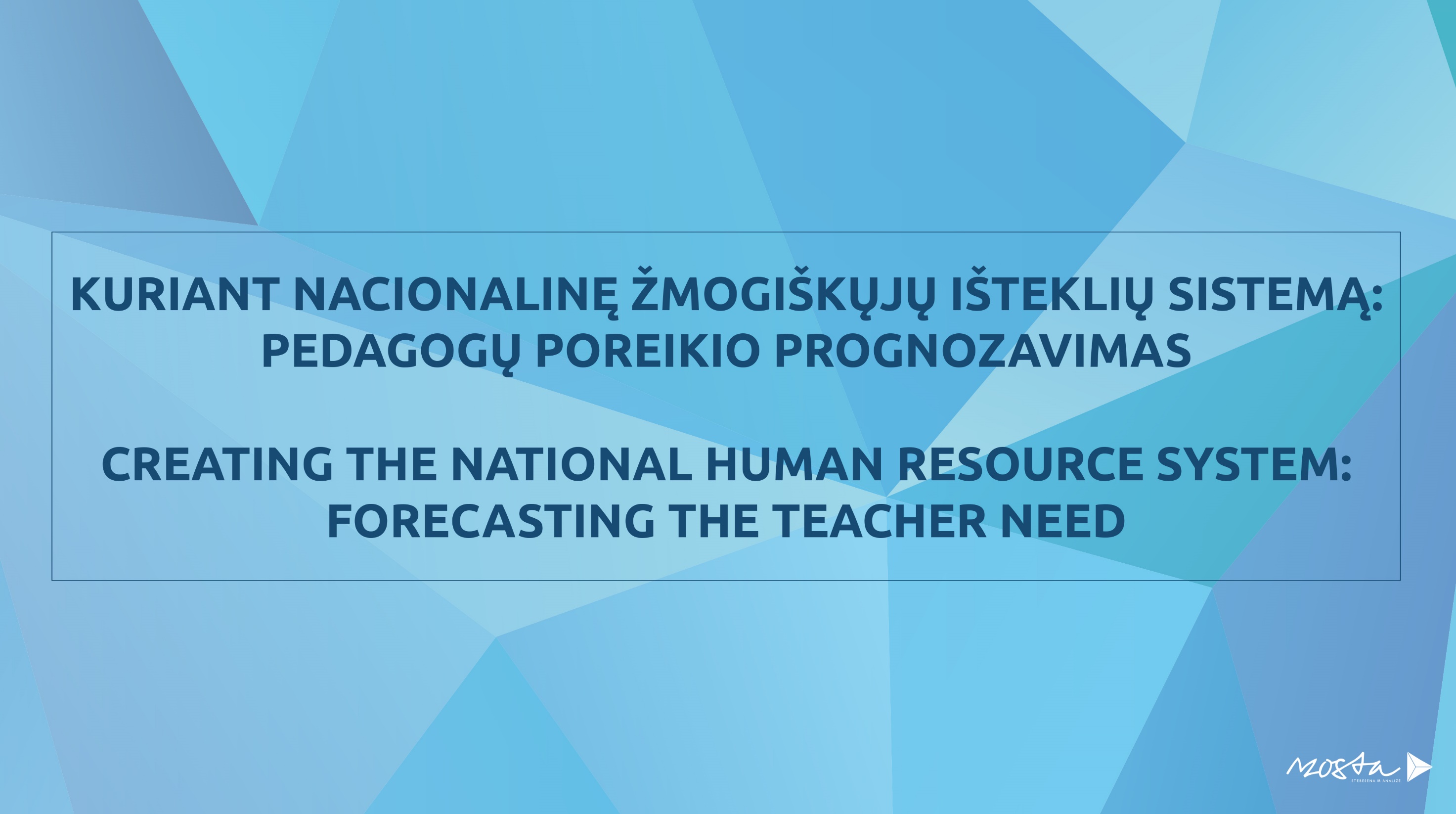 11th February, 2019
1
Aim
To improve the balance between the number of students enrolled into initial teacher training programmes and the actual need for teachers at schools in Lithuania.
PROJECT DESIGN
Outputs
1. Short-term (1 year) and mid-term (4 year) forecasts on new teacher demand.
2. Recommendations on student admission to ITT programmes and other recommendations related to balancing the oversupply and shortage in the teacher workforce.
Implementation
Model creation - MOSTA project “The Implementation of Skilled Labor Supply Analysis and Monitoring System“, European Social Fund. 
Technical assistance - Structural Reform Support Service (SRSS), European Commission.
2
Primary data sources
Teachers
Register
Pupils
Register
Student
Register
SYSTEM STAKEHOLDERS
Regularly updated database
Education Management Information System (EMIS)
Planning model owner
Research and Higher Education Monitoring and Analysis Centre (MOSTA)
Analysis and recommendations
Research and Higher Education Monitoring and Analysis Centre (MOSTA)
Expert Group
Policy makers
Users
HEIs
Municipalities, schools
Society
3
Data driven
Model uses data from the register of teachers and tax authorities as an input and provides quantitative projections or forecasts.
MODEL CRITERIA
The model allows analytics test scenarios by changing model inputs.
Flexible
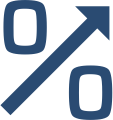 Automated
The model is updated annually and requires as little human-driven data mining as possible.
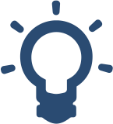 Relevant
The model allows flexible inputs that reflect changes in teacher training system and in general education.
Applicable
Model results are used to provide recommendations for changes in policy.
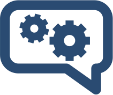 Open
The framework, input/output indicators and modelling steps are open and transparent to a wider society.
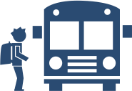 The model results are provided by agreed level of detail.
Detailed
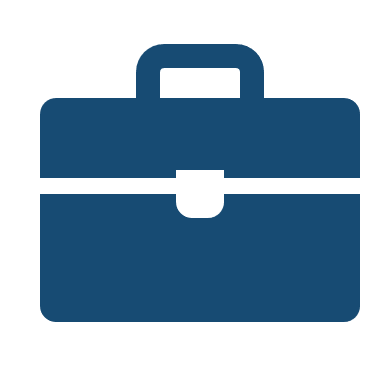 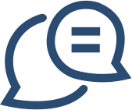 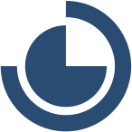 4
MODEL SCOPE: SPECIALISATIONS
UNITS
SPECIALISATIONS IN THE MODEL
WEIGHTED UNIQUE
SPECIALISATIONS NOT IN THE MODEL
UNIT
9290
5
Teacher demand
Expansion demand for changes in pupil number (ED)
Substitution demand
(retirement, death, resignation) (SUB)
FORECASTING MODEL FRAMEWORK
Total teacher demand by specialisation (index s) and forecast year (index t)
Supply and demand connection
PHASE 1
New teacher demand forecast (Y) by specialisation (s) and year (t)
PHASE 2
 
Student admission  (A)
Teacher 
supply
Total teacher supply by specialisation (s) and year (t)
ITT STUDENTS (STS)
Non-qualified teachers
(NQ)
Inactive teachers
(INAC)
College
University
6
SCENARIO TESTING AND MODELING
1.
3 different scenarios (baseline; scenario 1; scenario 2). Publicly available.
2.
New scenario creation based on built-in assumptions. 
Publicly available.
3.
Modeling of certain model elements as an input to the new teacher demand forecast. Publicly available.
New scenario and assumption creation. Available only for model creators. To be determined by the work/ expert group.
4.
7
PILOT PROJECT RESULTS AND AN INTERACTIVE TOOL
ABOUT THE PROJECT, INTERIM DOCUMENTS, MEETING REPORTS AND OTHER
https://mosta.lt/lt/apie-mosta/vykdomi-projektai/pedagogu-prognozavimas
FINAL REPORT (ENGLISH) 
https://mosta.lt/images/pedagogai/2018-11-07-Forecasting-the-Teaching-Workforce-in-Lithuania.pdf
INTERACTIVE TOOL: 
https://mosta.lt/images/pedagogai/MODEL_v3_public_v1_secured.xlsx
8
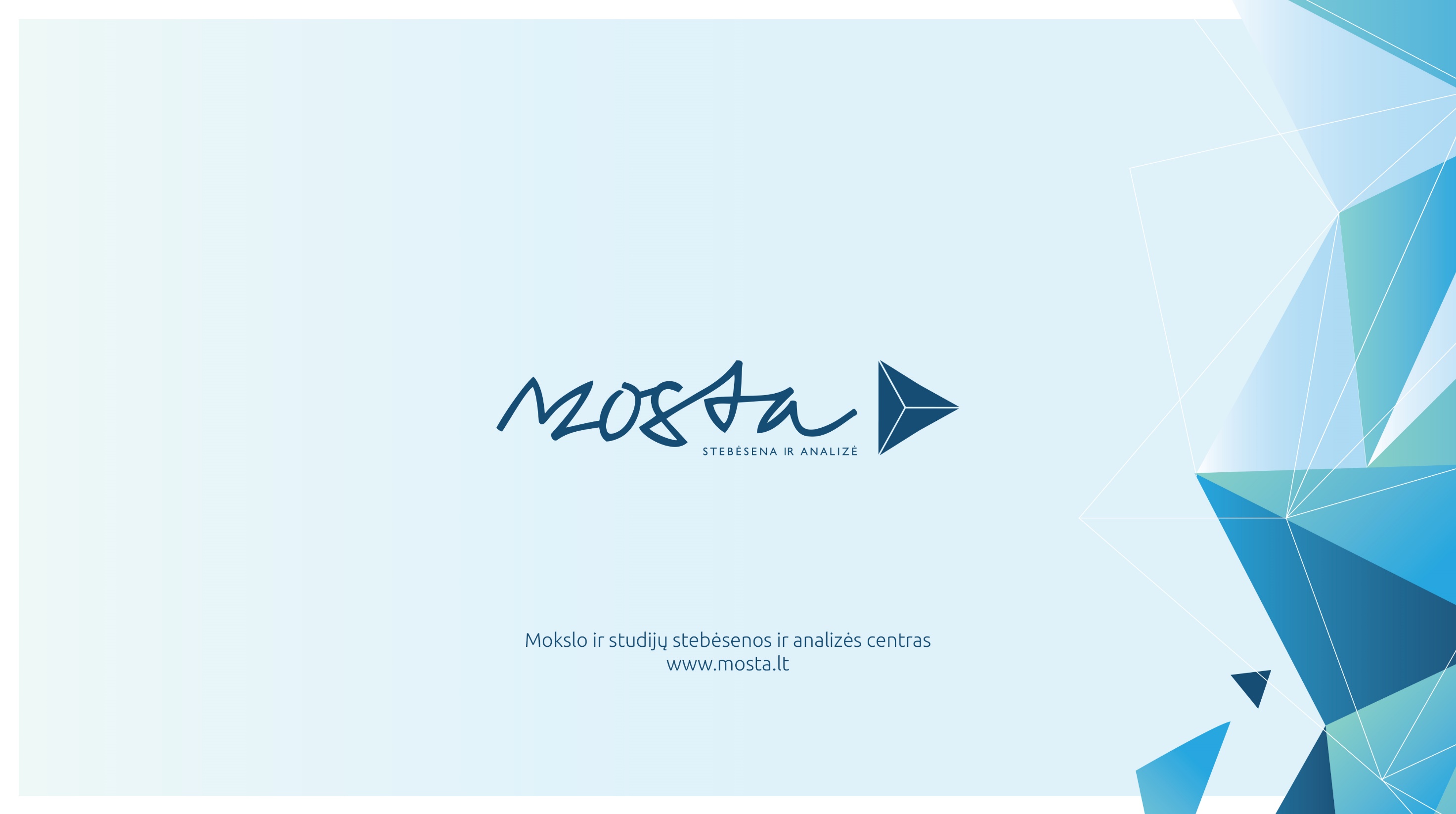